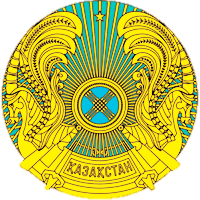 Қазақстан Республикасы
 Ұлттық экономика министрлігі

«Тұрғын үй құрылысына үлестік қатысу туралы»,              «Қазақстан Республикасының кейбір заңнамалық актілеріне тұрғын үй құрылысына үлестік қатысу мәселелері бойынша өзгертулер мен толықтырулар енгізу туралы»
Астана 2015 жыл
1
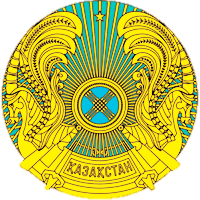 ҚОЛДАНЫСТАҒЫ ЗАҢНЫҢ КЕМШІЛІКТЕРІ
ҚҰРЫЛЫС САЛУШЫЛАР ҮШІН «ҚАТАҢ» БІЛІКТІЛІК ТАЛАПТАР
1
ҮЛЕСКЕРЛЕРДІҢ АҚШАЛАРЫН ТАРТУ ҮШІН ЕКІ КЕЗЕҢДІ ЛИЦЕНЗИЯЛАУ
2
ҮЛЕСКЕРЛЕРДІҢ ҚАРАЖАТЫ ҚҰРЫЛЫСТЫҢ АЯҚТАЛУЫНА ДЕЙІН ҚОЛДАНЫЛА АЛМАЙДЫ
3
ЗАҢ НОРМАЛАРЫН АЙНАЛЫП ӨТУ 
(инвестициялау шарттарын, алдын-ала шарттарды жасасу, ТҚК құру және т.б.)
2010 жылдан бері үлескерлердің ақшасын тартуға тек 1 лицензия берілген («SolarA.kz» ЖШС Атырау қ.)
!
2
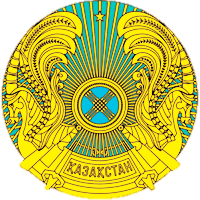 ҮЛЕСТІК ҚҰРЫЛЫСТЫҢ ХАЛЫҚАРАЛЫҚ ТӘЖІРИБЕСІ
Тұрғын үйге кепілдік беру корпорациясы (ТҮКБК) – 
мемлекеттің 50% қатысуымен үлескерлер салымдарының кепілі.

Механизмнің ерекшеліктері:
- құрылыс салушыда жер учаскесінің болуы; 
- тұрғын үйдің 1 ш.м. бағасын алғашқы кезеңде бекіту; 
- үлескерлердің ақшасын тарту үшін ТҮКБК кепілдігінің болуы міндетті талап болып табылады;  
 құрылыс барысына аудит; 
 құрылыс объектісін аяқтау/кепілдік беру жағдайы орын алған кезде үлескерлердің ақшасын қайтару болып табылады.
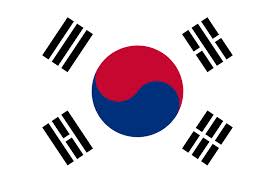 Оңтүстік Корея
Ұлыбританияның Ұлттық Үй құрылысы Кеңесі
(National House-Building Council, NHBC) – 
Үлестік құрылыстағы уәкілетті орган.
 
Механизмнің ерекшеліктері :
 жер учаскесінің және ЖСҚ, жұмыс тәжірибесінің, шығынсыз қызметтің, аудиттің, несие тарихының, 6 ұсыныс хаттың болуы; 
 NНВС тұрғын үй сатып алушыларға сақтандыру сертификатын ұсынады;
 сертификат жұмыстың аяқталуының (немесе оны аяқтауға қажетті соманы төлеудің) кепілдемесі болып табылады; 
 сақтандыру бағасы үй бағасына кіргізілген.
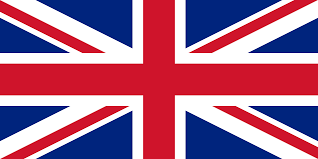 Ұлыбритания
3
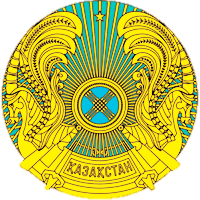 ЖАҢА МЕХАНИЗМДЕР
АЛҒЫШАРТТАР:
23.07.2012 жылғы № 961 Қазақстан Республикасы Үкіметі Қаулысымен бекітілген «Қазақстанның әлеуметтік жаңғыртылуы: Жалпыға Ортақ Еңбек Қоғамына қарай жиырма қадам» бағдарламасында берілген Мемлекет басшысының тапсырмаларын жүзеге асыру бойынша шаралар туралы” Іс-жоспарының 19 тармағы
Бюджетке салмақ түсіру тәуекелдері (мемлекет проблемалық объектілер құрылысының аяқталуына және 65,0 мыңнан астам үлескерлерді тұрғын үймен қамтамасыз етуге 464 млрд.теңге бөлді)
МАҚСАТЫ:
Тәуекелдерді төмендету және құрылыс саласының ашықтығын қамтамасыз ету; 
Үлескерлердің құқықтары мен заңды мүдделерін қорғау;
Тұрғын үйге қол жетімділікті арттыру.
ЖҮЗЕГЕ АСЫРУ МЕХАНИЗМДЕРІ:
ҮЛЕСТІК САЛЫМДАРҒА КЕПІЛДІК БЕРУ
(ҰЭМ және «Бәйтерек» ҰБХ» АҚ бірлескен жұмысы)
2. ЕКІНШІ ДЕҢГЕЙДЕГІ БАНКТЕРДІҢ ЖОБАЛЫҚ ҚАРЖЫЛАНДЫРУЫ
(ҰКП, ҚҚСА ұсыныстары)
3. ҚҰРЫЛЫС САЛУШЫНЫҢ ЖЕКЕ ҚАРАЖАТЫ ЕСЕБІНЕН «ҚАҢҚАНЫ» ТҰРҒЫЗУ
 (ҰКП, ҚҚСА ұсыныстары)
Заң: жеке және заңды тұлғалардың ақшасын тарту есебінен тұрғын үй құрылысына үлестiк қатысу жөніндегі қызметке байланысты қоғамдық қатынастарға таралады. 
 Заң: мемлекеттік сатып алуларға; акциялардың бақылау пакеті мемлекетке тиесілі заңда тұлғалардың инвестициялауына; тұрғын үйді пайдалануға қабылдап алғанға дейін жеке тұлғаларға тұрғын үйдегі үлесті қайта табыстау құқығынсыз заңды тұлғалардың тұрғын үйдегі 100% үлесті иеленуіне таралмайды.
4
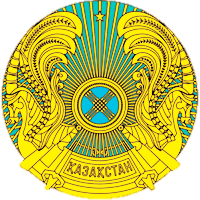 ҮЛЕСТІК САЛЫМДАРҒА КЕПІЛДІК БЕРУ  
(ҰЭМ және «Бәйтерек» ҰБХ» АҚ бірлескен жұмысы)
Құрылыс  салушы
ҚҰРЫЛЫС САЛУШЫЛАРҒА ҚОЙЫЛАТЫН ТАЛАПТАР
бір жобаны іске асыру үшін 100%  УК (уәкілетті компания) құрады және жарғылық капиталға салым енгізеді (Жер учаскесін, ЖСҚ (мем.сараптама), ақша немесе ЖСҚ кемінде 15% көлемінде аяқталмаған құрылыс).
- жер учаскесінің болуы;
- кемінде 3 жыл тұрғын үй салу тәжірибесі;
 кемінде 18 мың шаршы метрді (300 пәтерді) пайдалануға беруі;
 соңғы екі жылда шығынсыз қызмет етуі;
- қарыз және жеке капиталдың арақатынасы кемінде 7; 
 оң сараптамасы бар ЖСҚ; 
 ақша немесе: 
а) егер ж/у жеке меншікте болса10%;
б) егер ж/у жалға алу құқықғында болса 15% мөлшерде аяқталмаған құрылыс;
- кепілдік салымдарды төлейтін ақша;
- инжинирингтік компаниямен шарт (ИК Қор таңдайды);
- Кепілдік беру қорымен кепілдік беру туралы шарт.
Уәкілетті компания
ЕДБ-те эскроу шотын ашады;
 Бас Мердігерді (БМ) таңдайды;
- несие алуға құқылы; 
 кепілдік алуға өтінім береді; 
 инжинирингтік компаниямен бекітілген орындалған жұмыстар актісіне сәйкес БМ жұмысының төлемін жүзеге асырады;
  үлескерлермен үлестік қатысу туралы шарт жасайды.
Қор
- инжинирингтік компанияны таңдайды; 
- Құрылыс салушымен, Уәкілетті компаниямен Кепіл шартын, Кепілдік беру туралы шарт жасайды;
- кепілдік беру жағдайы орын алған сәттен бастап құрылыстың аяқталуы бойынша үлескер алдында жауапкершілікте болады.
Инжинирингтік компания
- құрылыс барысын мониторингтейді және Қорға бекітілген нысан бойынша есеп береді.
ЖАО
- құрылысты мониторингтеуді және құрылыс сапасына қадағалауды жүзеге асырады; 
-үлестік қатысу туралы шарттардың есебін жүргізеді.
Үлескер
- банк-агенттегі УК эскроу шотына төлемді жүзеге асырады.
Банк
- үлестік салымдарды қабылдау.
5
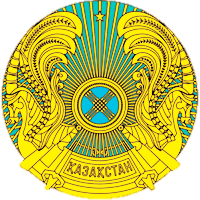 ЕКІНШІ ДЕҢГЕЙДЕГІ БАНКТІҢ ЖОБАЛЫҚ ҚАРЖЫЛАНДЫРУЫ  (ҰКП, ҚҚСА ұсыныстары)
Құрылыс салушы немесе уәкілетті компания
ҚҰРЫЛЫС САЛУШЫЛАРҒА ҚОЙЫЛАТЫН ТАЛАПТАР
- жер учаскесінің, сараптамасы бар ЖСҚ болуы; 
 құрылыстың басталуы туралы хабарлама; 
 100%  жобалық қаржыландыру туралы Банктен қорытынды алғаннан кейін үлескерлердің ақшасын тартуға ЖАО-нан рұқсат алады;  
-  Азаматтық заңнама тәртібінде ИК шарт жасасады; 
-  Үлескермен үлестік қатысу шартын (ҮҚШ) жасасады.
- жер учаскесінің болуы (жеке меншікте немесе жалға алу құқықғында );
- оң сараптамасы бар ЖСҚ;
- соңғы 3 жылда тұрғын үй салу тәжірибесі;
кемінде 18 мың шаршы метрді (300 пәтерді) пайдалануға беруі;
100% жобалық қаржыландыру; 
- ЖАО-ның үлескерлердің ақшасын тартуға рұқсаты.
Банк
міндетті 100% жобалық қаржыландыру талабында, несие беру шарттарымен көзделген талаптарда несиелендіру туралы шешім қабылдайды; 
  КС 2 нысанында орындалған жұмыстар актісін ИК жасағаннан  кейін  ақша бөледі.
Үлескер
- құрылыс салушының эскроу шотына төлемді жүзеге асырады
Инжинирингтік компания
- құрылыс барысына мониторинг жүргізеді; 
- орындалған жұмыстар актісіне сәйкес орындалған жұмыстар көлемін растайды.
ЖАО
- үлескерлердің ақшасын тартуға рұқсат береді;
- құрылысты мониторингтеуді және құрылыс сапасына қадағалауды жүзеге асырады, бұзушыларға қатысты шара қолданады; 
- үлестік қатысу туралы шарттардың есебін жүргізеді.
6
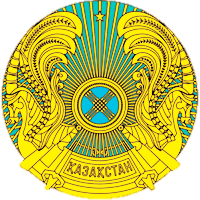 ҚҰРЫЛЫС САЛУШЫНЫҢ ЖЕКЕ ҚАРАЖАТЫ ЕСЕБІНЕН «ҚАҢҚАНЫ» ТҰРҒЫЗУ (ҰКП, ҚҚСА ұсыныстары)
ҚҰРЫЛЫС САЛУШЫЛАРҒА ҚОЙЫЛАТЫН ТАЛАПТАР
Құрылыс салушы немесе уәкілетті компания
- жер учаскесінің, ЖСҚ болуы;
 құрылыс салушы немесе уәкілетті компания жеке қаражаты есебінен қаңқаның құрылысын жүзеге асырады (ЖСҚ бағасынан 40-45%);
 ЖАО-нан үлескерлердің ақшасын тартуға рұқсат алу; 
 үлескермен  үлестік қатысу шартын (ҮҚШ) жасасады;
 ИК таңдайды.
- оң сараптамасы бар ЖСҚ;
- жер учаскесінің болуы ;
 соңғы 5 жылда тұрғын үй салу тәжірибесі;
 кемінде 60 мың шаршы метрді (1000 пәтерді) пайдалануға беруі;
- аяқталған қаңқа;
- ЖАО-ның үлескерлердің ақшасын тартуға рұқсаты.
Инжинирингтік компания
- құрылыс барысына мониторинг жүргізеді; 
-  КС 2 нысанында орындалған жұмыстар актісіне сәйкес орындалған жұмыстар көлемін растайды;
 ЖАО және үлескерлерге ай сайын ақпарат ұсынады (өзінің сайты арқылы);
(ҚР Қылмыстық Кодексінің 280-бабына сәйкес сараптама жұмыстарын тиісті түрде орындамағаны үшін жауапкершілік көзделген)
Үлескер
- құрылыс салушының  арнайы шотына төлемді жүзеге асырады
ЖАО
- үлескерлердің ақшасын тартуға рұқсат береді;
- құрылысты мониторингтеуді және құрылыс сапасына қадағалауды жүзеге асырады, бұзушыларға қатысты шара қолданады; 
- үлестік қатысу туралы шарттардың есебін жүргізеді.
7
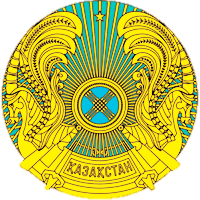 ЗАҢНАМАЛЫҚ АКТІЛЕРГЕ ӨЗГЕРТУЛЕР ЕНГІЗУ
8